Radiation Balance Observation – Sagebrush vs. Playa
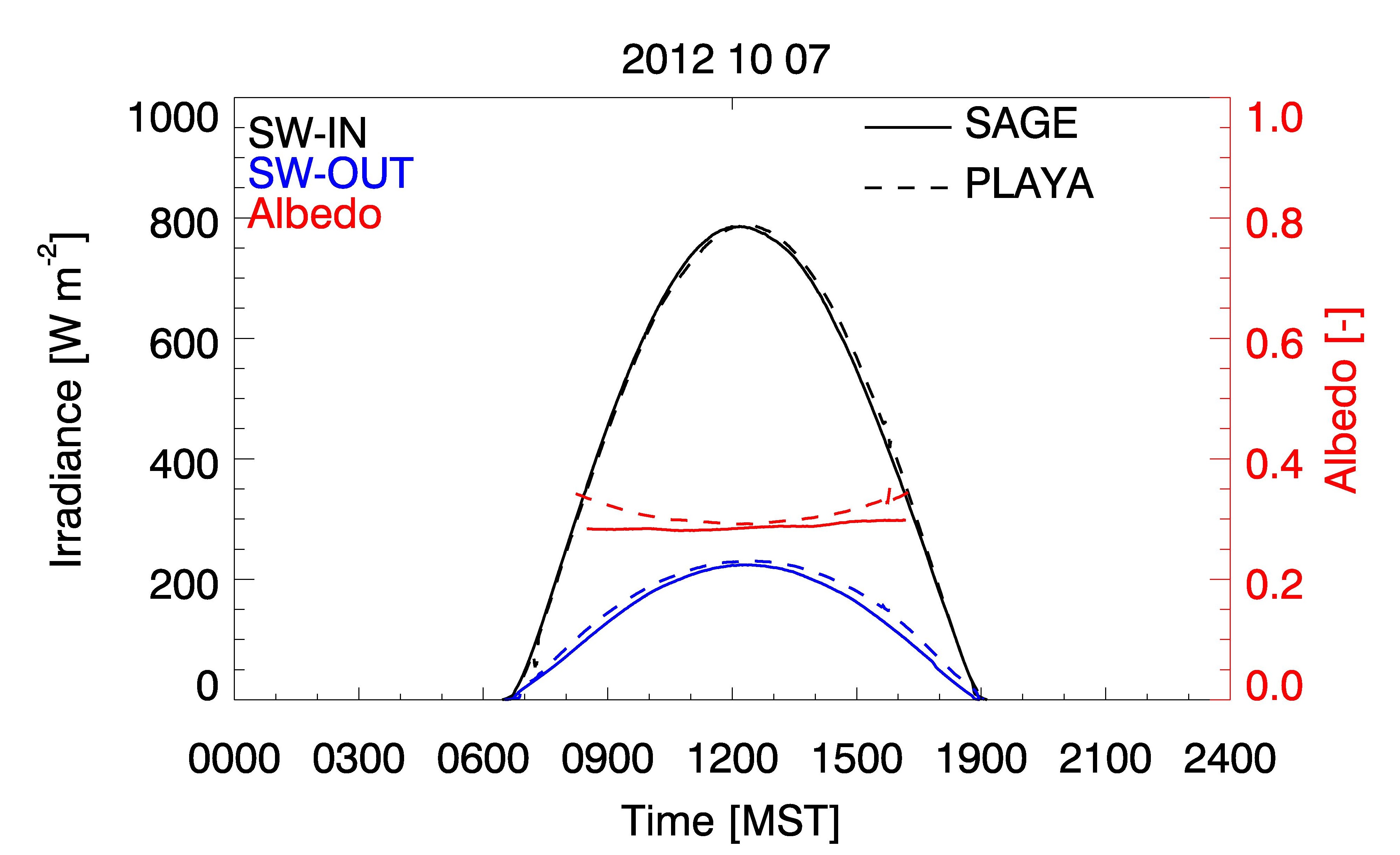 Relatively small albedo differences!
Large diurnal variation of albedo at Playa
Energy Balance Observation – Sagebrush vs. Playa
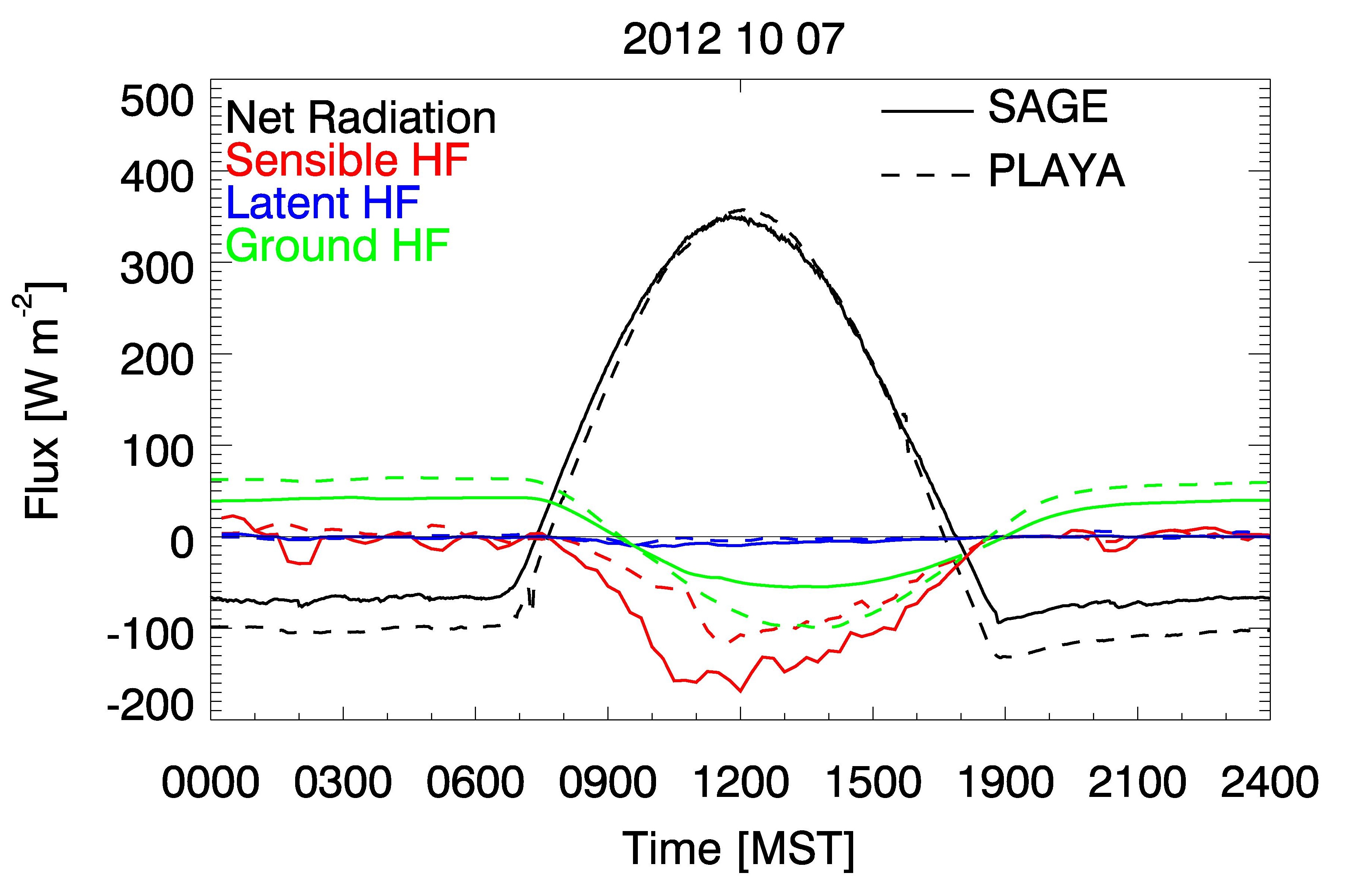 Net Radiation differences dominated by Longwave Net Radiation
Nighttime: Larger Net Longwave loss at Playa balanced by Ground Heat Flux
Daytime: Larger energy uptake in soil at Playa reduces Sensible Heat Flux.